Государственная итоговая аттестация
К ГИА допускаются обучающиеся, 
имеющие «зачет» по итоговому сочинению
 не имеющие академической задолженности, в том числе за итоговое сочинение (изложение) и в полном объеме выполнившие учебный план или индивидуальный учебный план
 (имеющие годовые отметки по всем учебным предметам учебного плана за каждый год обучения по образовательной программе среднего общего образования не ниже удовлетворительных)
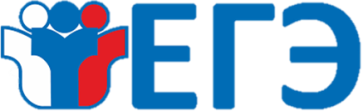 Календарь сдачи итогового сочинения в 2023/24 учебном году
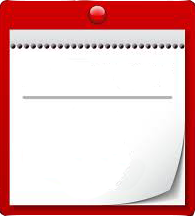 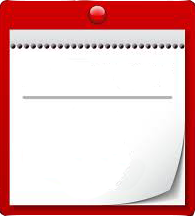 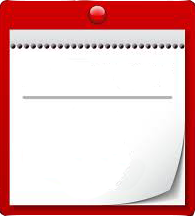 декабрь
февраль
апрель
7
6
10
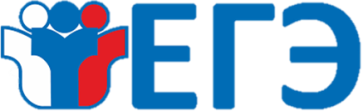 Проект расписания ЕГЭ – 2024 (официальное – в середине осени)
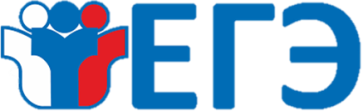 Продолжительность ЕГЭ
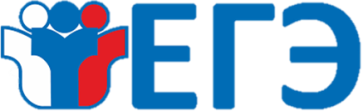 Разрешенные  средства обучения и воспитания:
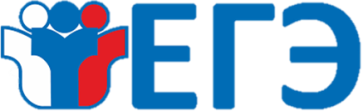 8.40 – сбор участников в МОУ «СОШ №7», проверка готовности к экзамену (наличие документов, ручки) 

8.45-9.00 – переход в пункт проведения экзамена (МОУ «СОШ №6»);

9.00 – вход в ППЭ

9.50 – первичный инструктаж

10.00 – печать КИМ, инструктаж по заполнению бланков, 
выполнение экзаменационной работы.
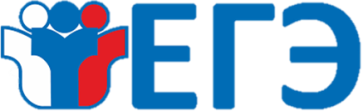 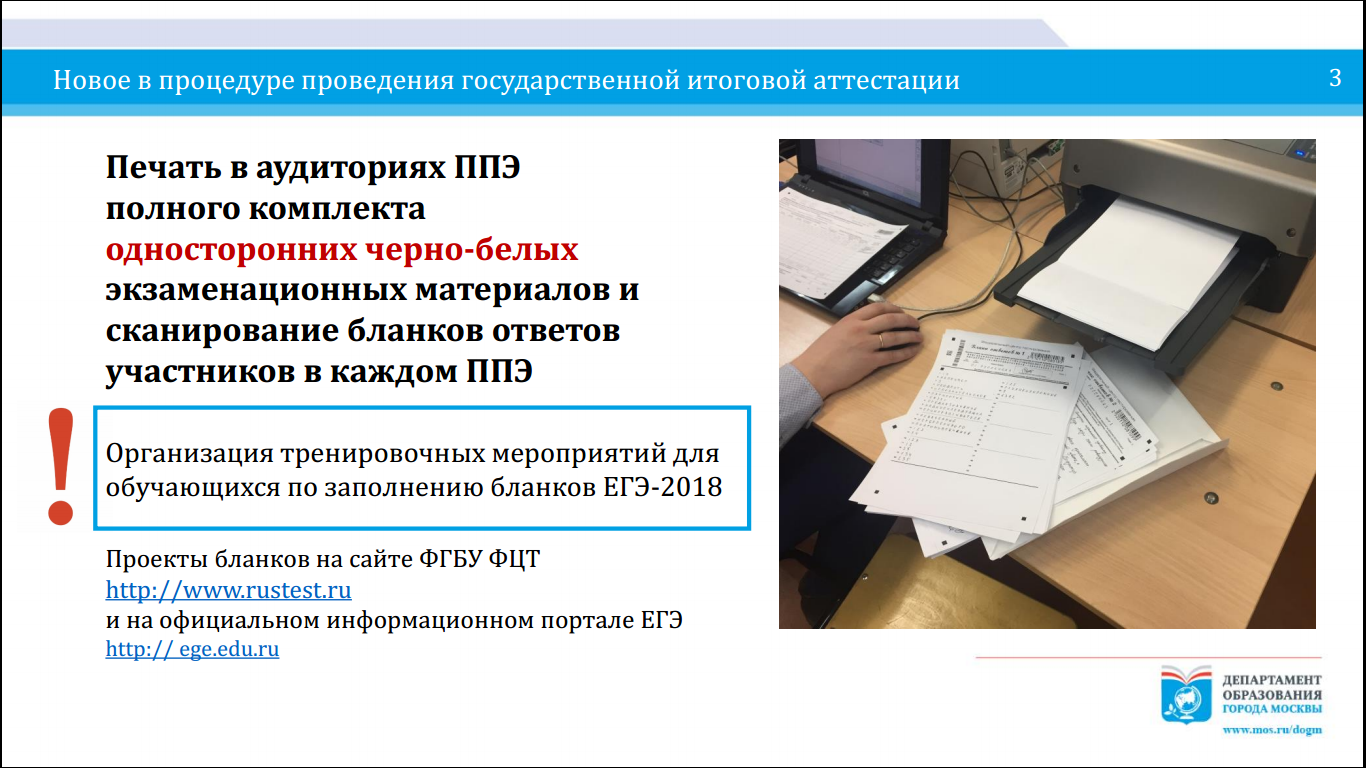 Печать в аудиториях ППЭ  
полного комплекта  
односторонних черно-белых 
экзаменационных материалов и 
сканирование бланков ответов 
участников в каждом ППЭ
Проекты бланков на сайте ФГБУ ФЦТ 
http://www.rustest.ru
и на официальном информационном портале ЕГЭ
http://ege.edu.ru/ru/
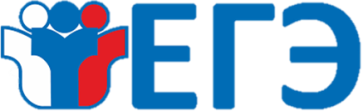 Комплект бланков ЕГЭ
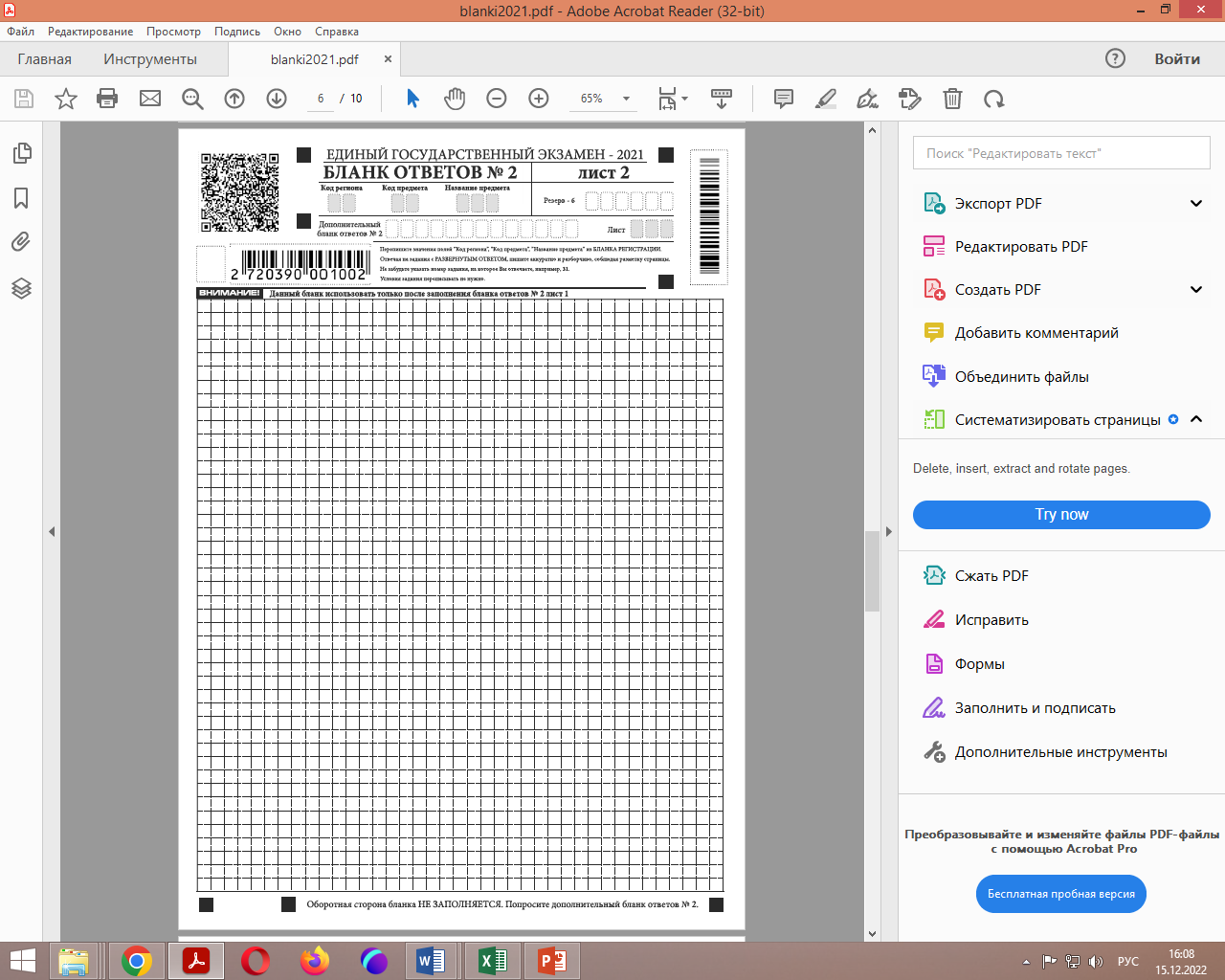 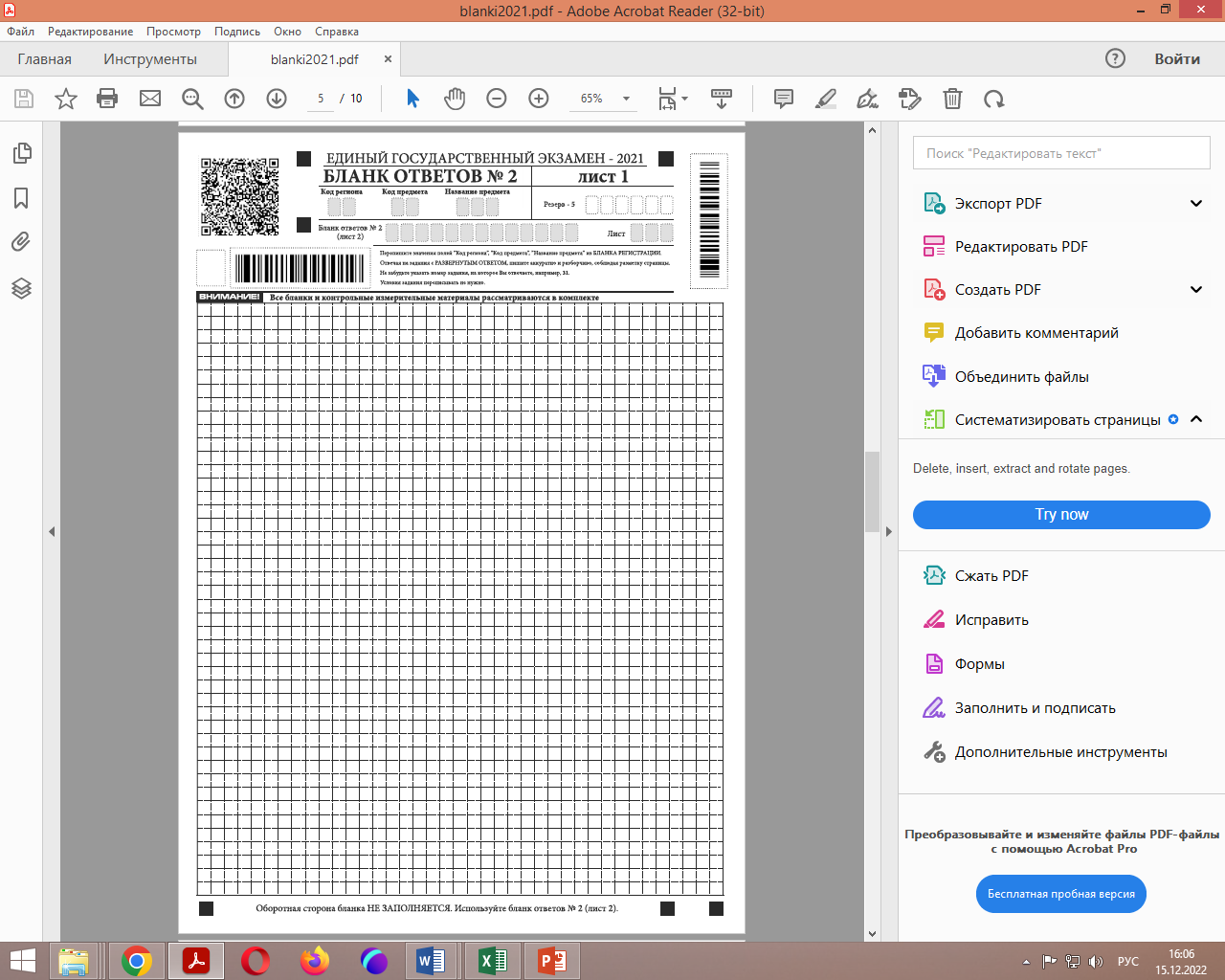 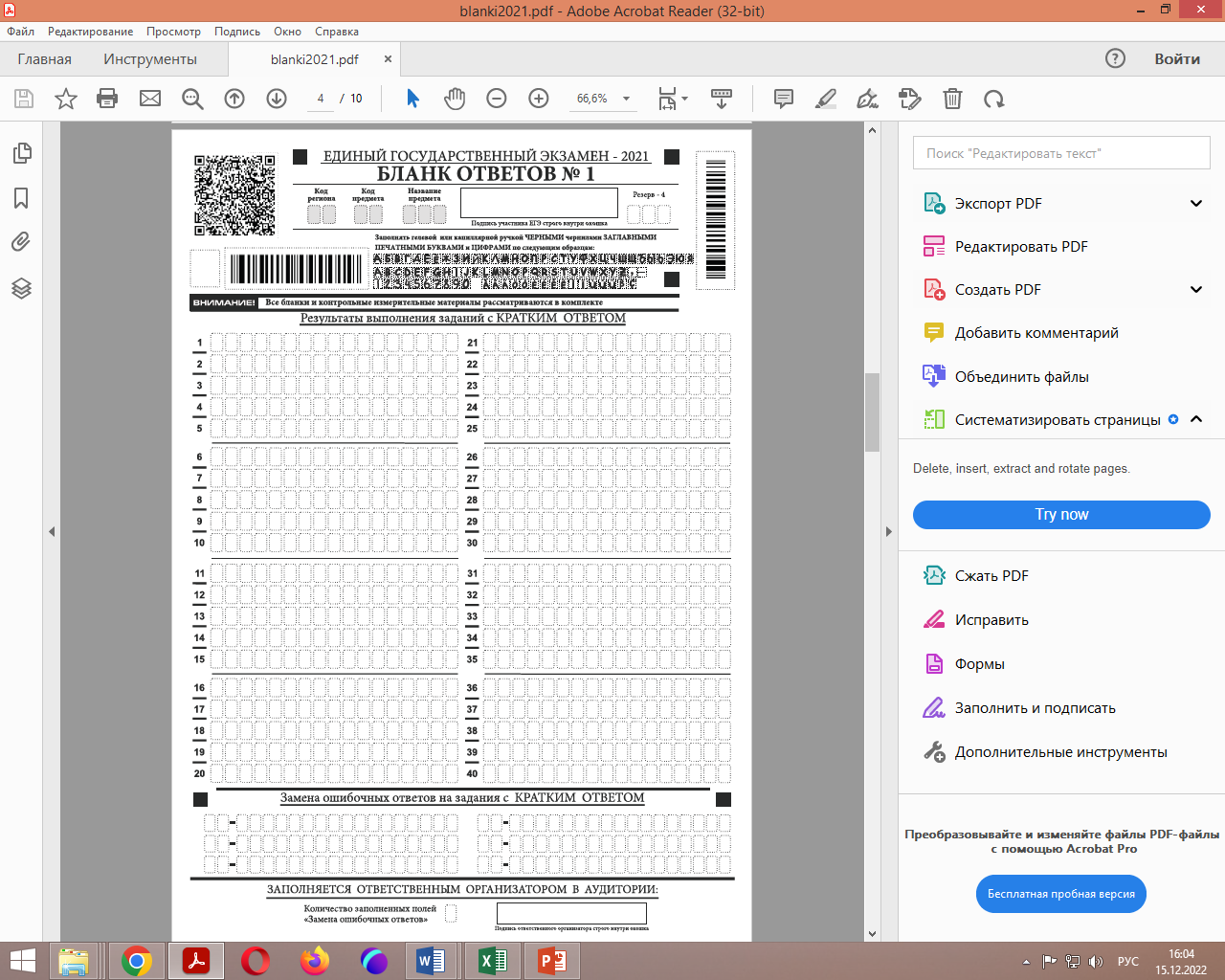 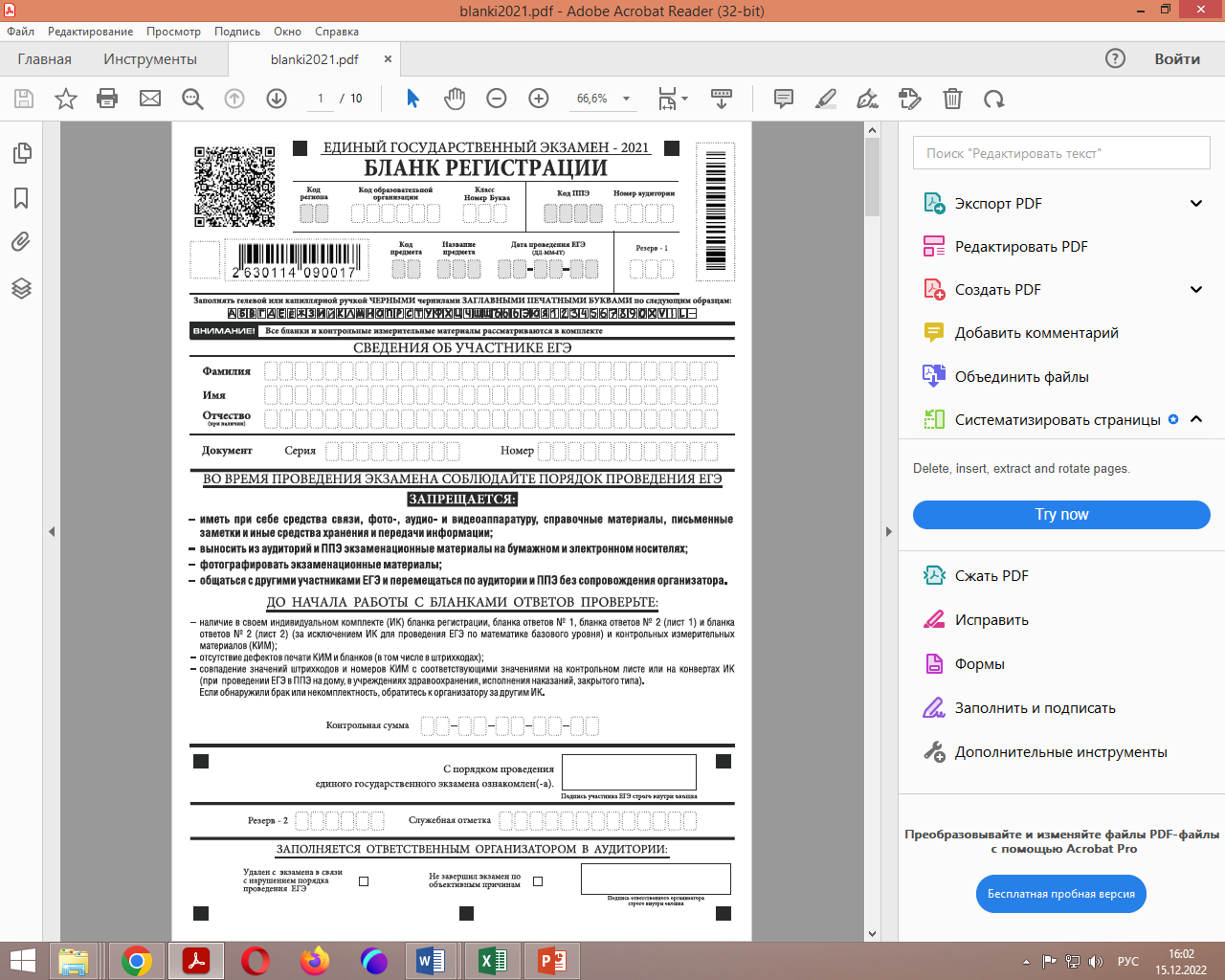 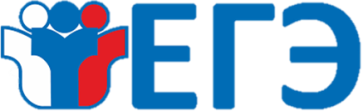 В пункте проведения экзамена
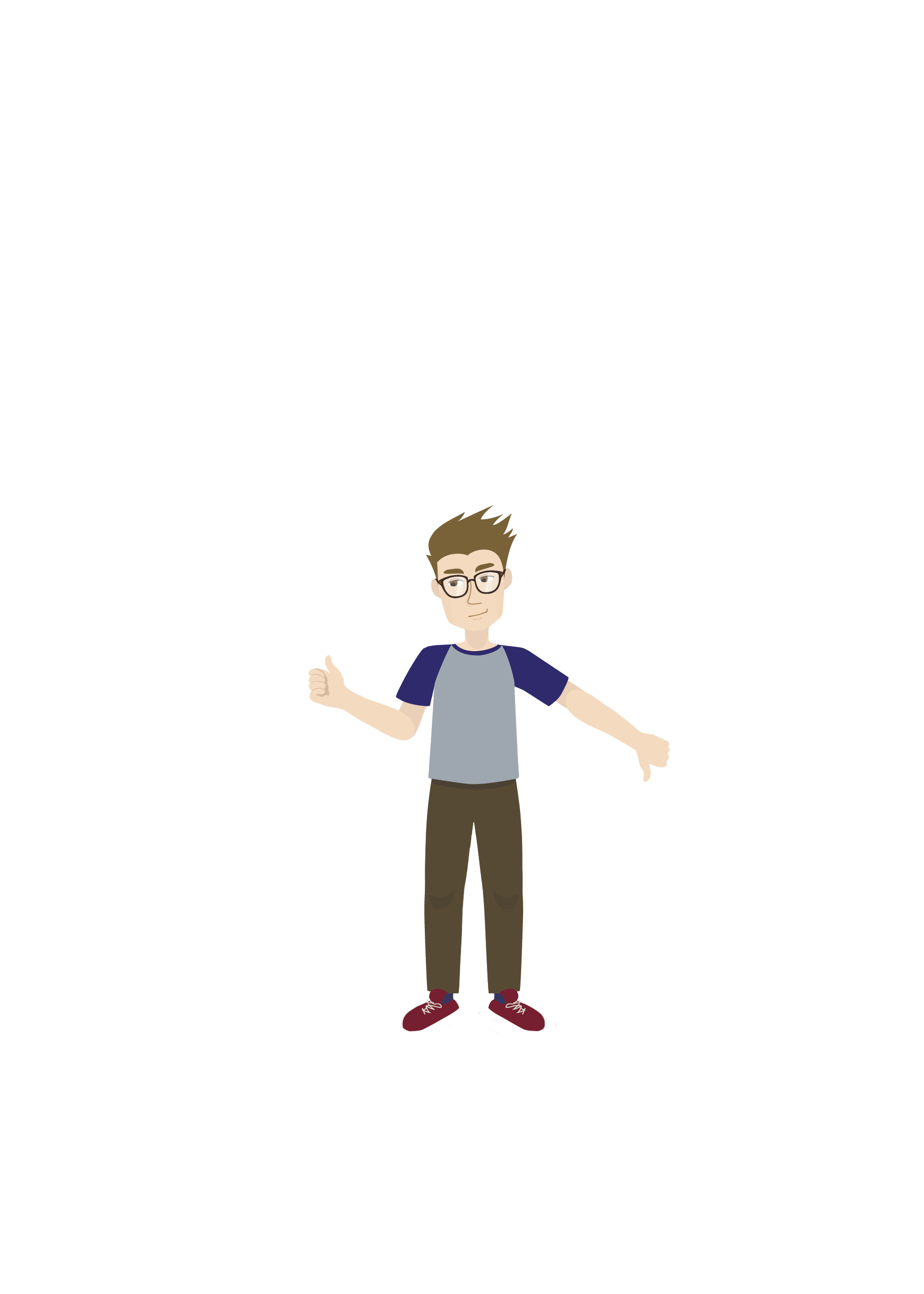 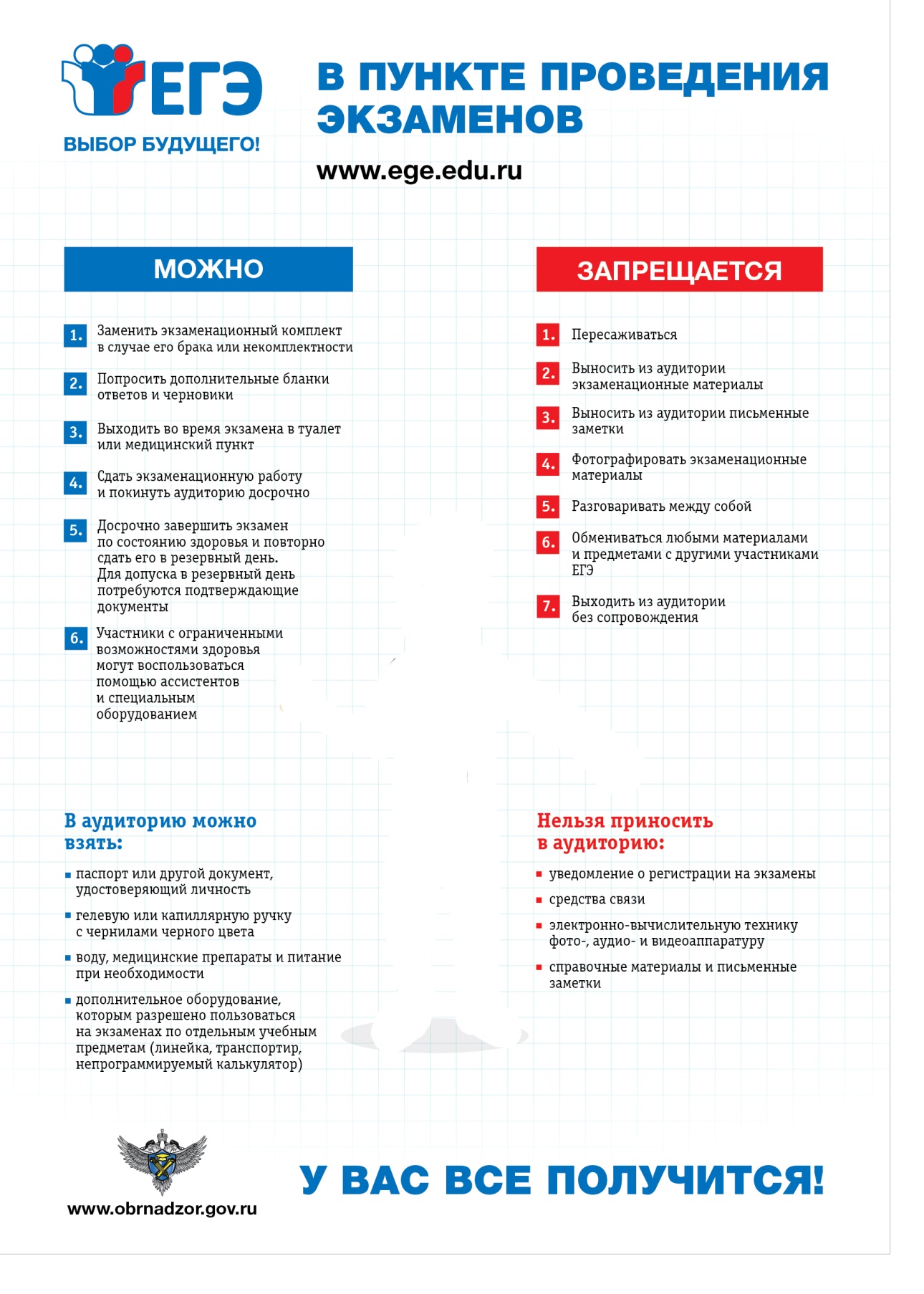 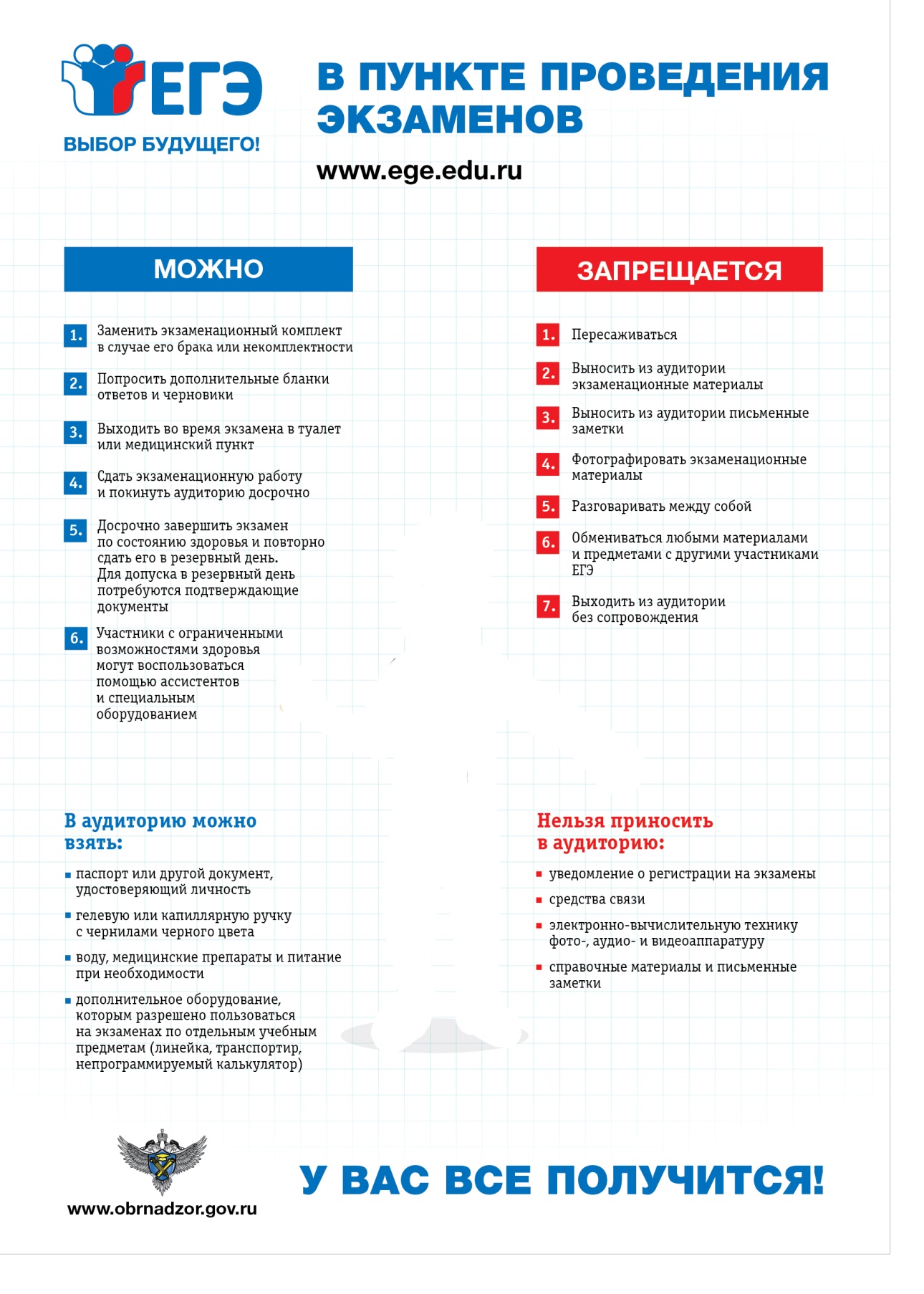 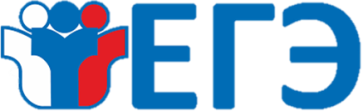 Проверка экзаменационных работ
Должна завершиться в следующие сроки:
ЕГЭ по математике базового уровня – не позднее 3 календарных дней после проведения экзамена;
ЕГЭ по математике (профильный уровень) – не позднее 4 календарных дней после проведения экзамена;
ЕГЭ по русскому языку - не позднее 6 календарных дней после проведения экзамена;
ЕГЭ по учебным предметам по выбору - не позднее 4 календарных дней после проведения экзамена.
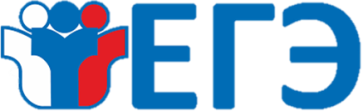 Минимальное количество баллов ЕГЭ
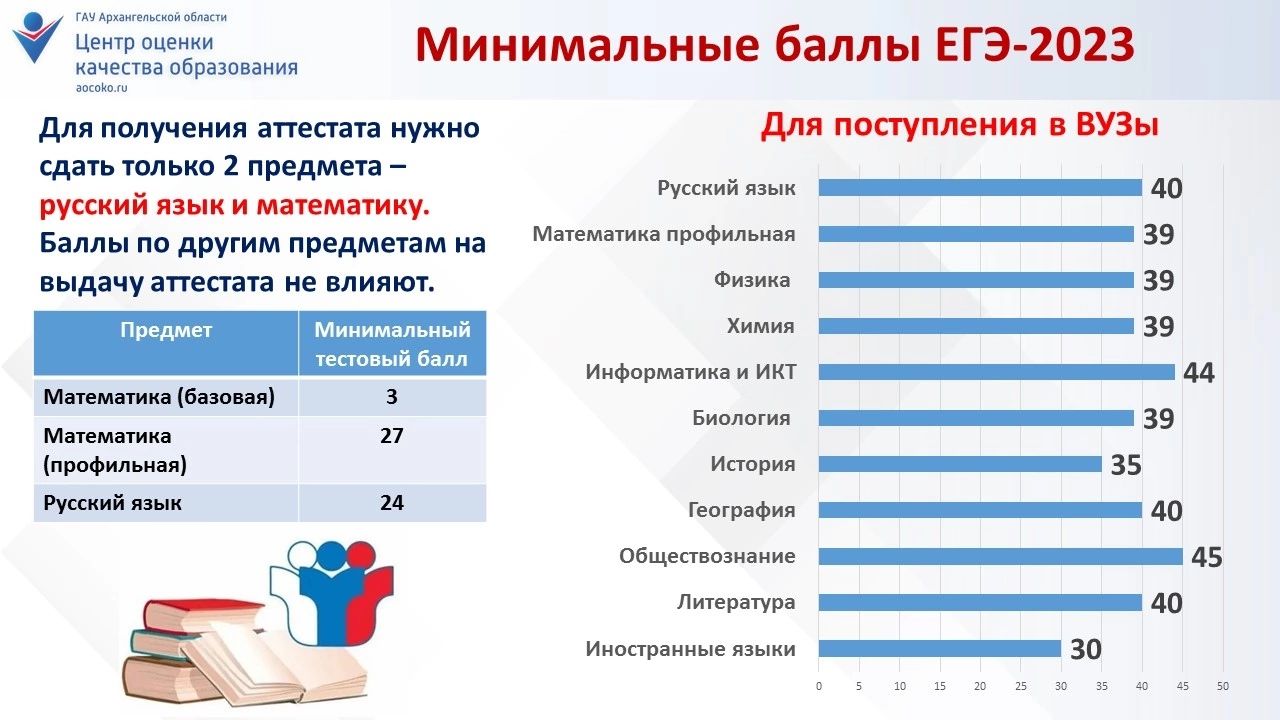 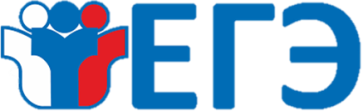 Топ самых популярных предметов ЕГЭ-2023

Обществознание - выбрали 46%  
Информатика и ИКТ -  20% 
Биология —19% 
История и физика —16
Английский язык — 15%
Химия — 13%
Литература — 9%
География — 3%.
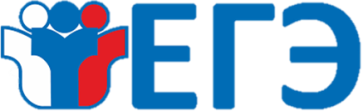 Апелляция на ЕГЭ
О НАРУШЕНИИ УСТАНОВЛЕННОГО ПОРЯДКА ПРОВЕДЕНИЯ ЭКЗАМЕНА
КОГДА?  В день проведения экзамена, не покидая ППЭ
КОМУ? Члену ГЭК
Апелляция рассматривается в течение двух дней, следующих за днем ее поступления в конфликтную комиссию.
При удовлетворении апелляции результат экзамена аннулируется, участник сдает ЕГЭ в резервный день, 
предусмотренный расписанием.
О  НЕСОГЛАСИИ С ВЫСТАВЛЕННЫМИ БАЛЛАМИ
КОГДА?  В течение двух рабочих дней, следующих за официальным днем объявления результатов ЕГЭ 
по соответствующему предмету
КУДА? В свою школу
Апелляция рассматривается в течение четырех рабочих дней дней, следующих за днем ее поступления 
в конфликтную комиссию.
При удовлетворении апелляции результат экзамена пересчитывается и утверждается ГЭК.
Участник ЕГЭ информируется о времени и месте рассмотрения апелляции не позднее чем за один рабочий день.
Конфликтная комиссия информирует участников ЕГЭ о принятых решениях не позднее трех рабочих
 дней со дня их принятия.
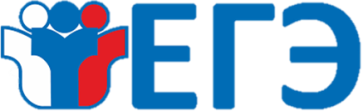 Как пересдать экзамен?
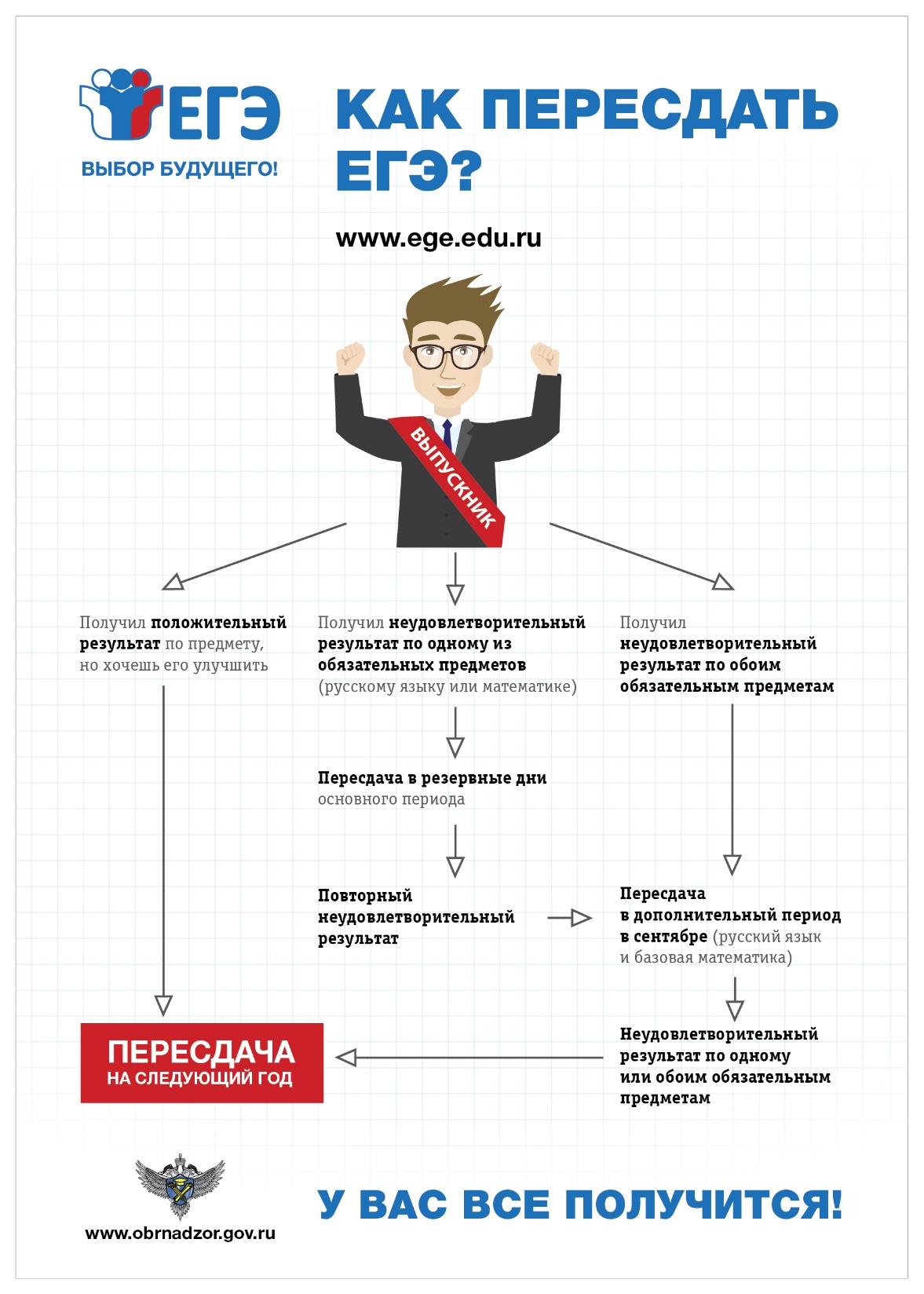 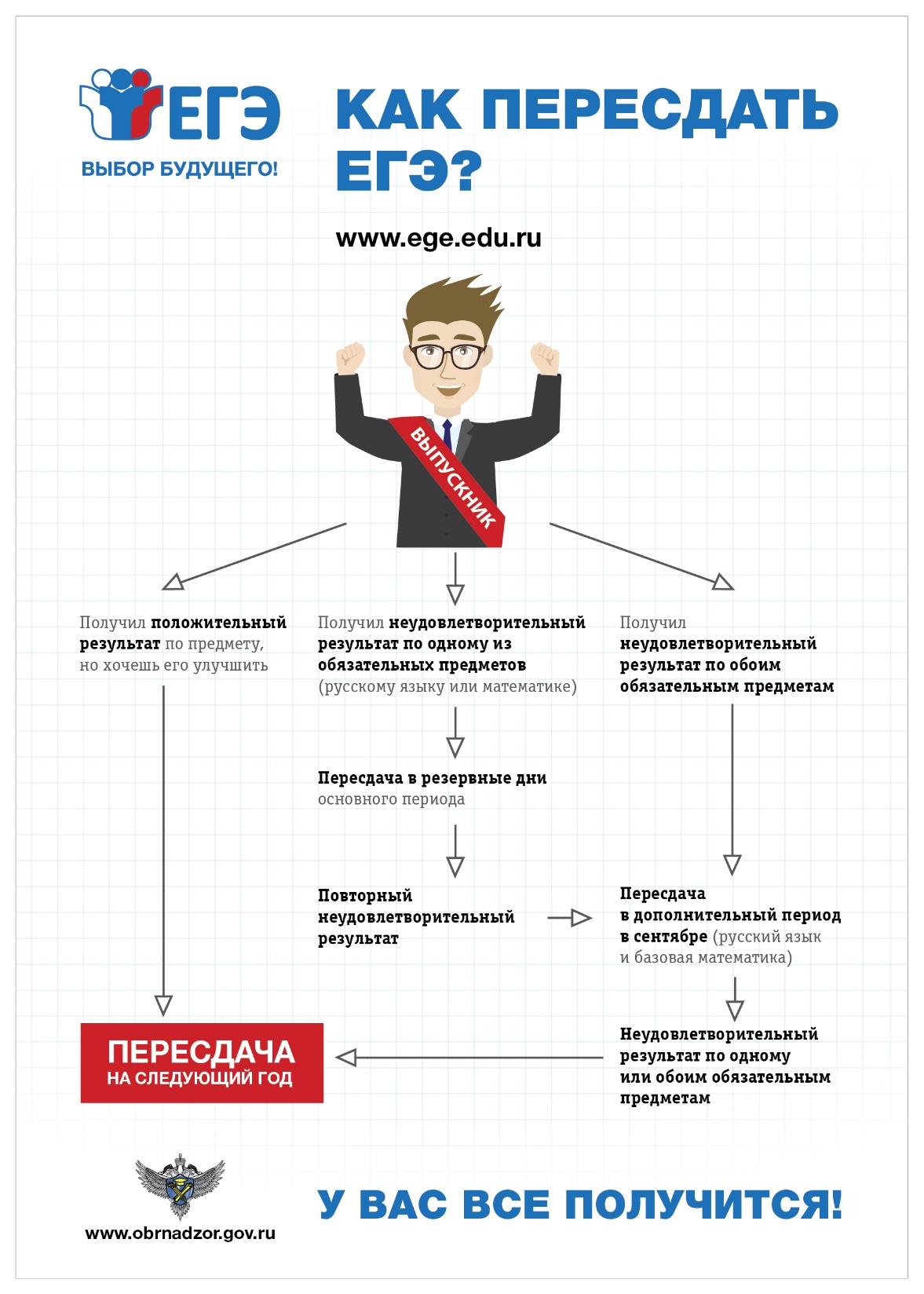 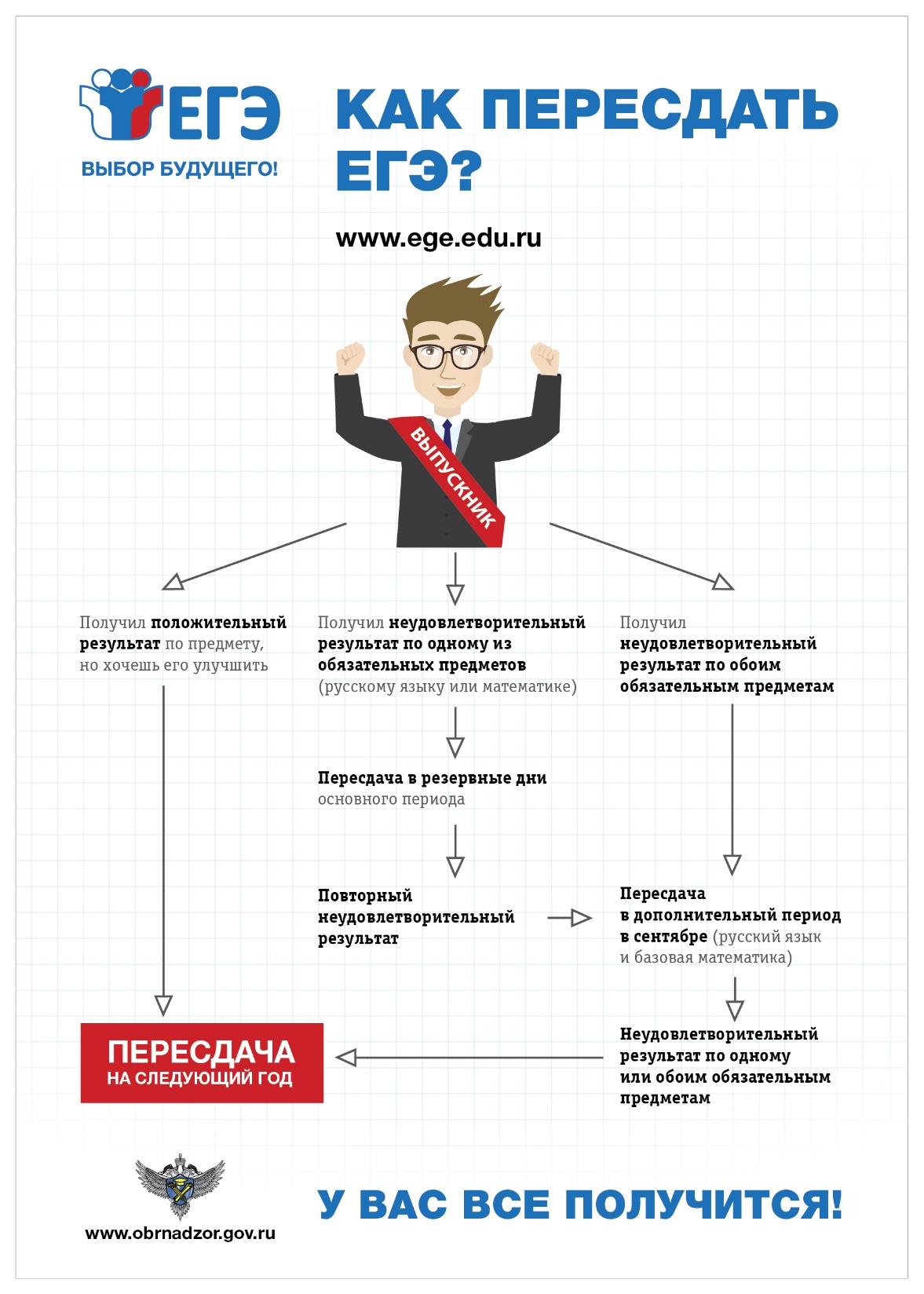 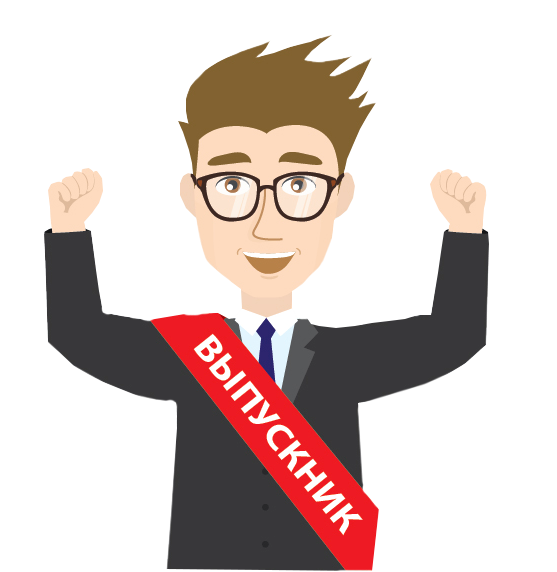 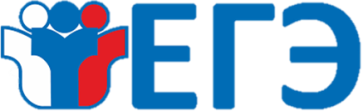 Информационные ресурсы
Официальные информационные порталы ЕГЭ и ОГЭ
http://ege.edu.ru
http://gia.edu.ru
актуальная информация
Центр оценки качества образования Архангельский области 
https://aocoko.ru/ege-gia/raspisanie-gia/
актуальная информация
Федеральный институт педагогических измерений
http://www.fipi.ru
открытый банк заданий ЕГЭ, ОГЭ
Демонстрационные варианты тестов ЕГЭ и ОГЭ 
https://online-ege.ru
https://aocoko.ru
актуальная информация
Онлайн-сервис самопроверки «Мои достижения»
https://myskills.ru/
проверочные работы в формате ГИА
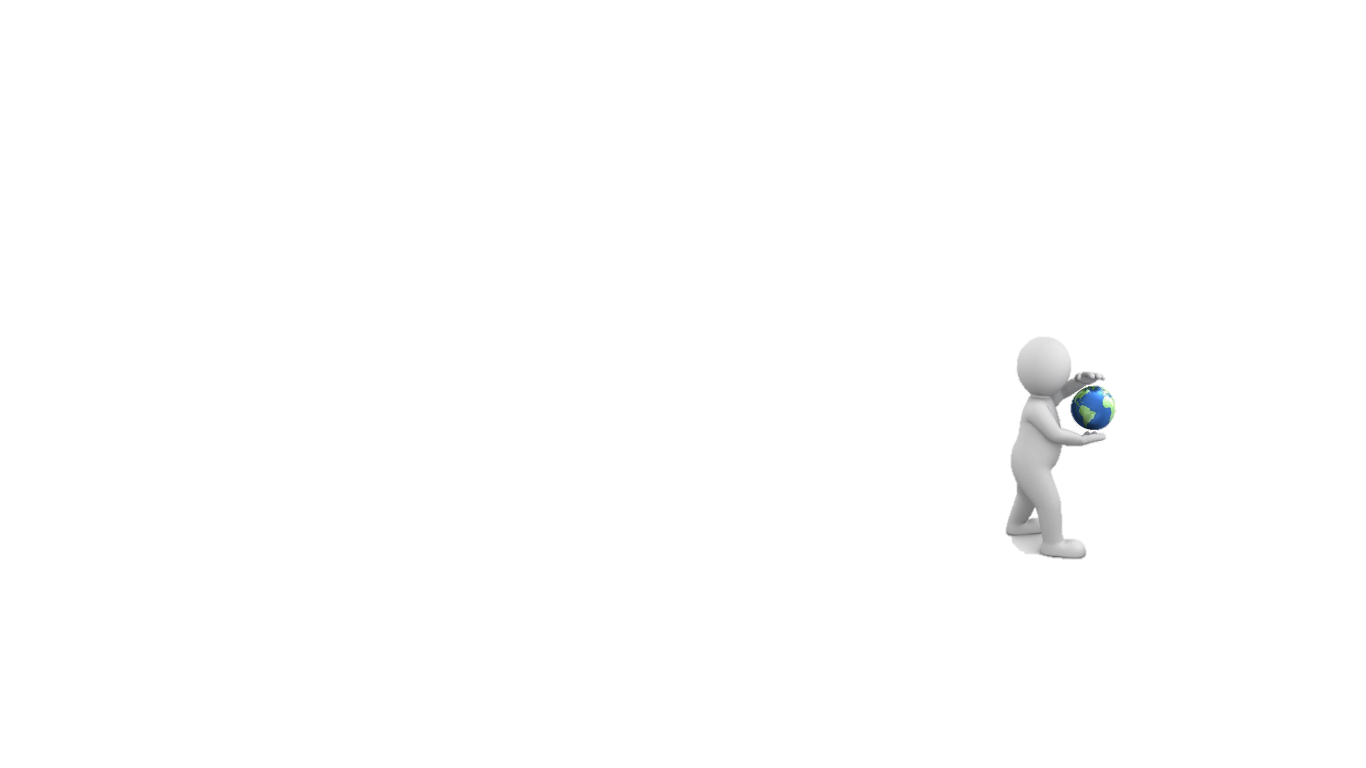 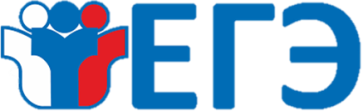